Fig. 3. Phylogenetically closer T2R genes from humans are also closer in their chromosomal locations. Shown on the ...
Mol Biol Evol, Volume 20, Issue 5, May 2003, Pages 805–814, https://doi.org/10.1093/molbev/msg083
The content of this slide may be subject to copyright: please see the slide notes for details.
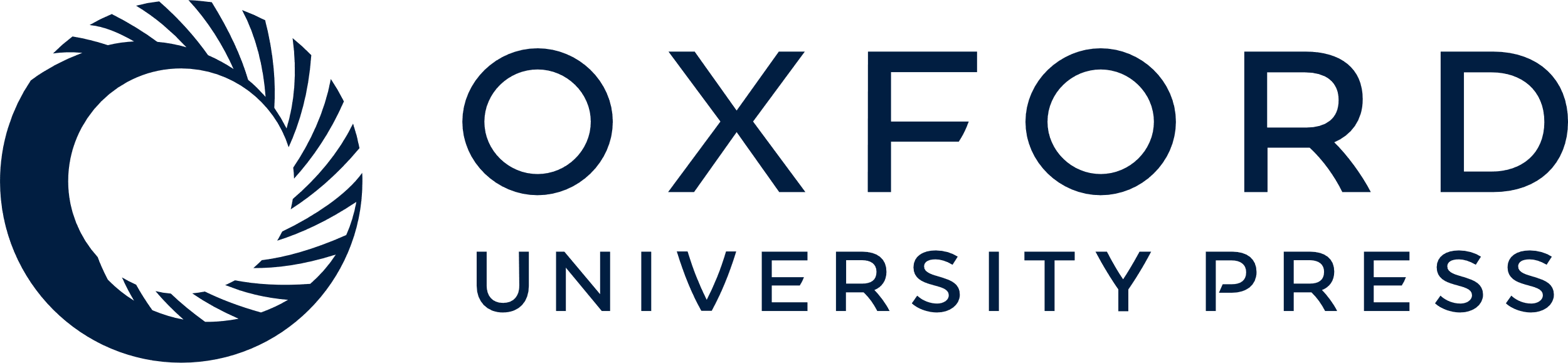 [Speaker Notes: Fig. 3. Phylogenetically closer T2R genes from humans are also closer in their chromosomal locations. Shown on the left is the phylogenetic tree for 33 T2R genes from humans. A total of 481 nucleotide sites are used in this Neighbor-Joining tree with Jukes-Cantor distances. Percentage bootstrap values (≥50) are shown. On the right are the regions of human chromosomes 12 and 7 that contain T2R genes. PRP refers to salivary proline-rich-protein genes (accession numbers M13058, M13057, S79048, XM_006909, XM_006910, and NM_002723). Arrows indicate the direction of transcription. Arrowheads between the tree and the map indicate that the phylogenetically closely related genes are in proximity in the chromosome. A color figure is available as online Supplementary Material


Unless provided in the caption above, the following copyright applies to the content of this slide: Society for Molecular Biology and Evolution]